Painting section
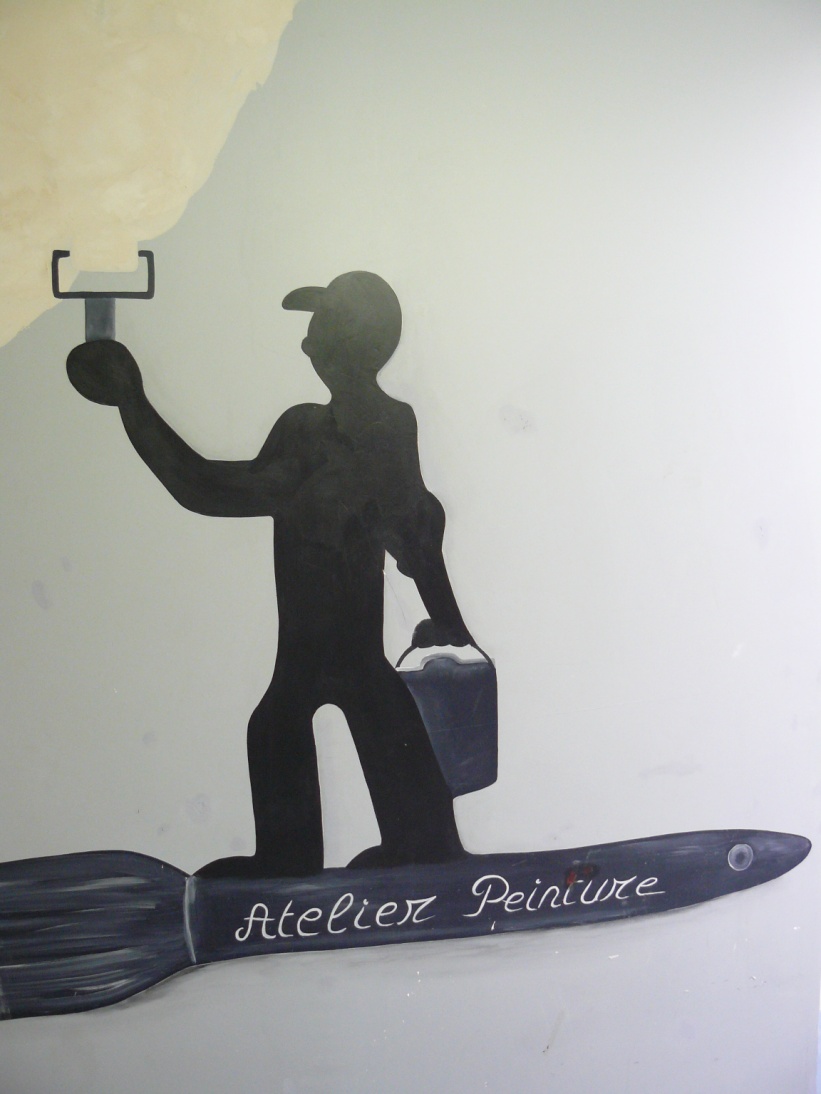 The painting workshop
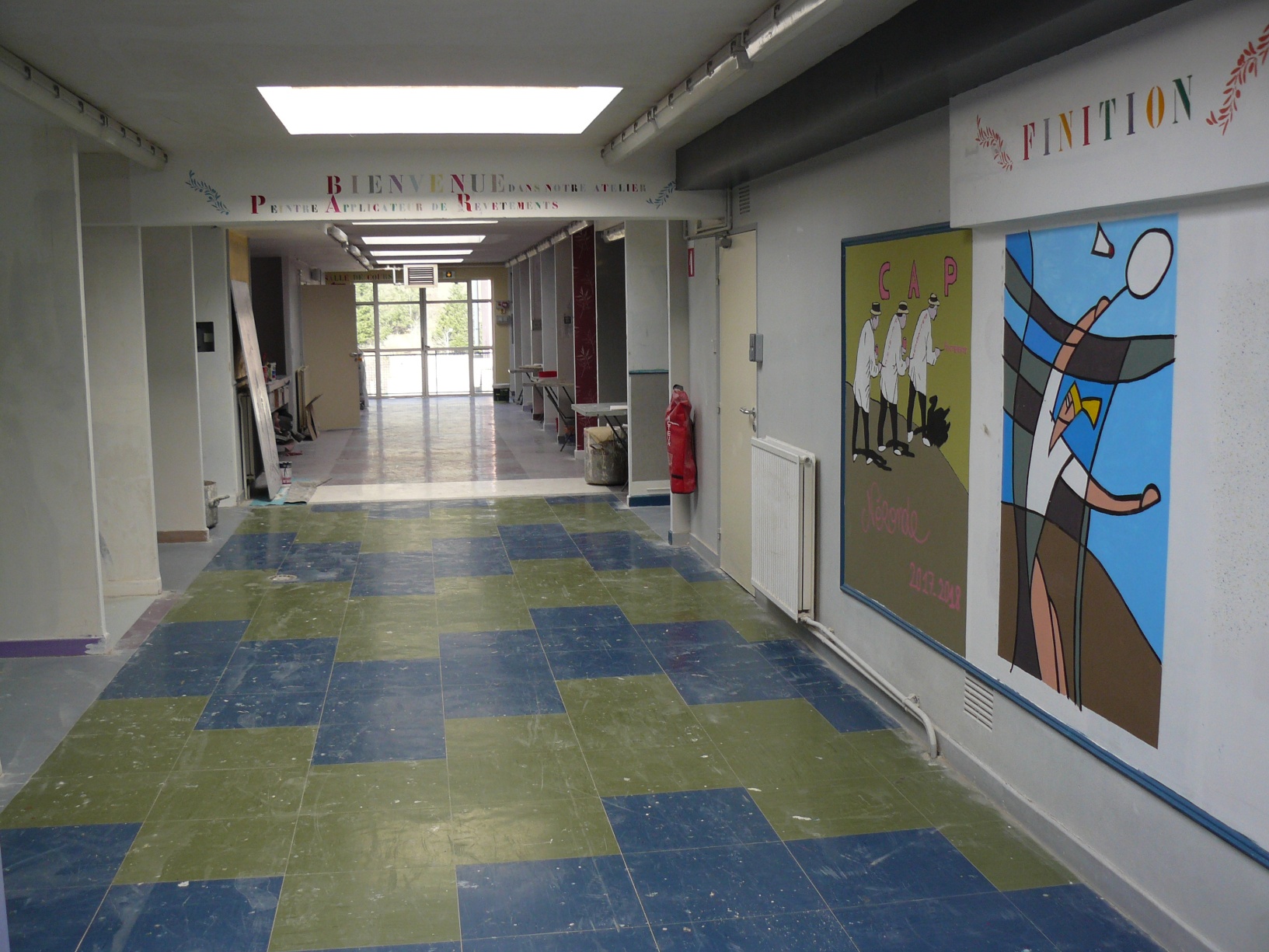 CAP diploma presentation
CAP means “Certificat d’Aptitude Professionnelle”, vocational training certificate.
During their CAP painting training, students dofinishing work, paint application,ceiling and partition installation.They have 12 weeks of internship in business during their 2-year course.
1st year class cabins
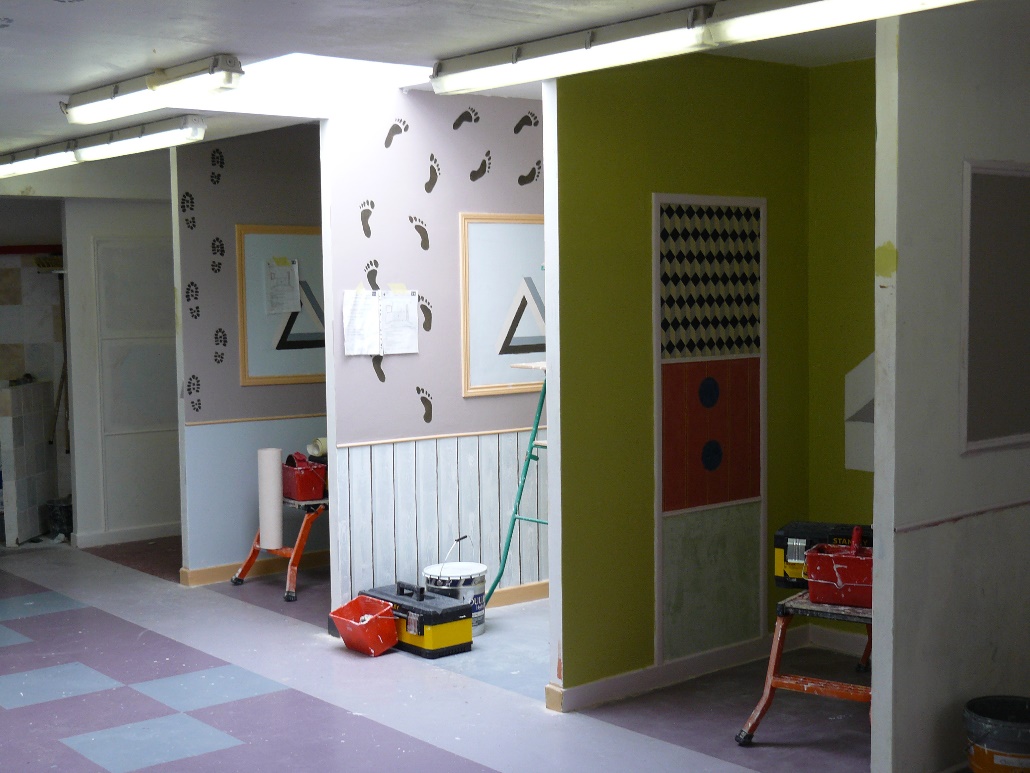 CAP terminal class cabins
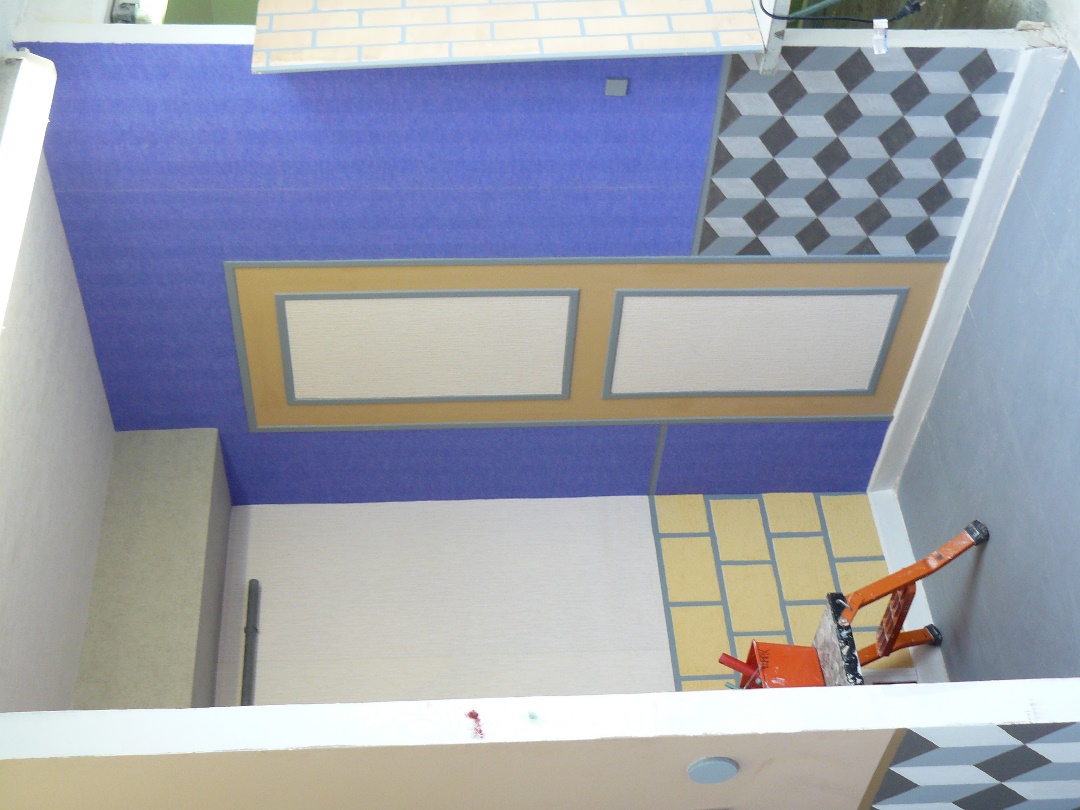